MECAL PTY LTD
Mecal Pty Ltd
An Australian owned private Company
Serving industries since 1951
Well known for its:
		-Engineering Expertise
		-Quality Products
		-Capability to customise products to suit 
          users’ applications
		- Excellent after sales services
Summary       of Mecal’sMain Products
MECALVACUUM CLEANING SYSTEMS
Mecal Vacuum Cleaning SystemsFeatures:
Designed and built in Australia since 1980
A complete range of Vacuum Machines for fixed and mobile cleaning systems
Reliable, economical and durable equipment
Proven records through many systems supplied and installed throughout Australia and other countries
Mecal Vacuum Systems Types
Fixed Installation machines and systems from 11 KW to 300KW
Filter Hopper from 10 to 45 square metres filtering area with storage capacity from 0.5 to 3 cubic metres and a variety of discharge types
Portable and movable machines from 22 KW to 300 KW, electrical or diesel powered, container sizes from 1 to 15 cubic metres, trailer or truck mounted
Typical Mecal Vacuum Cleaning Equipment and Systems
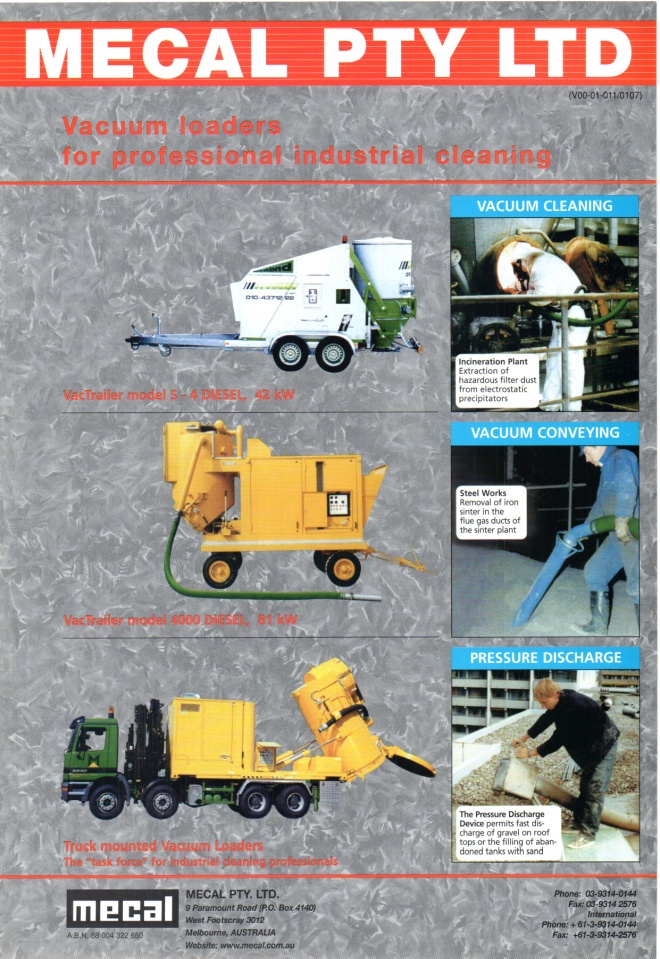 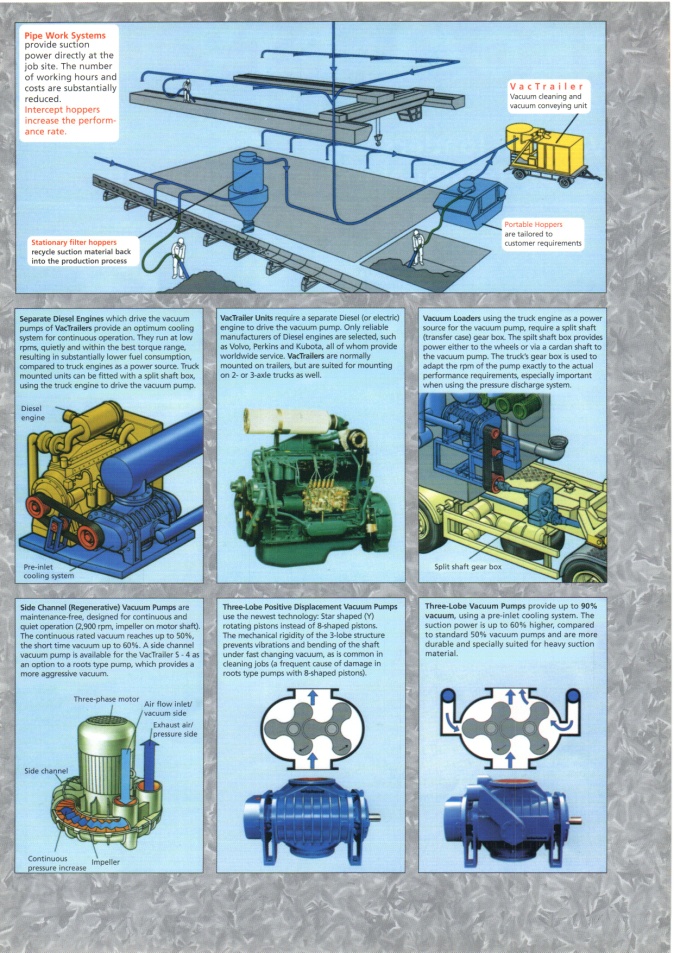 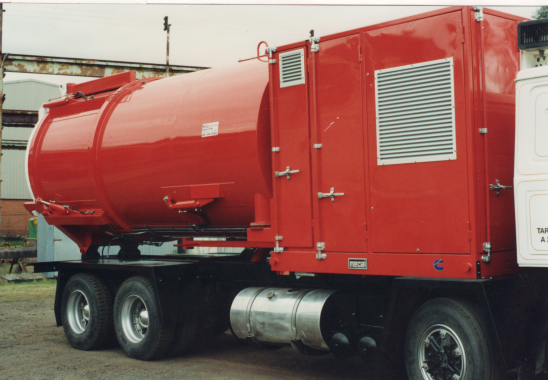 More examples of Mecal Machines and systems
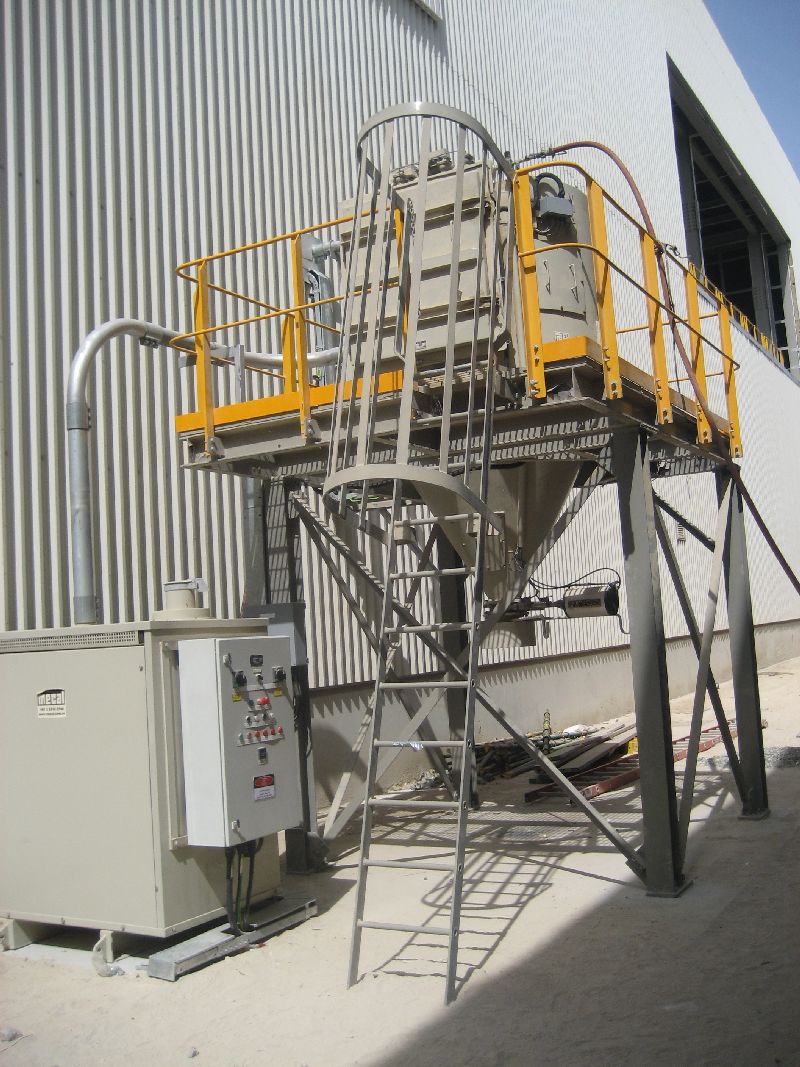 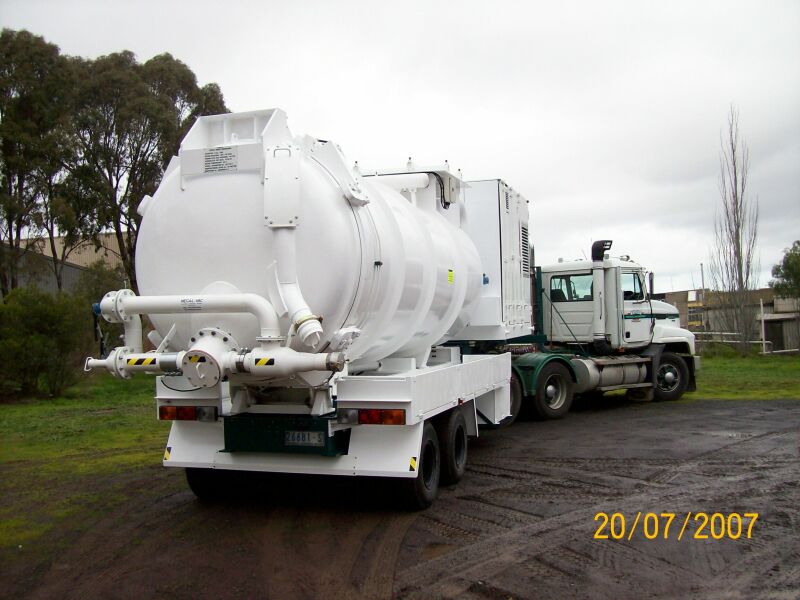 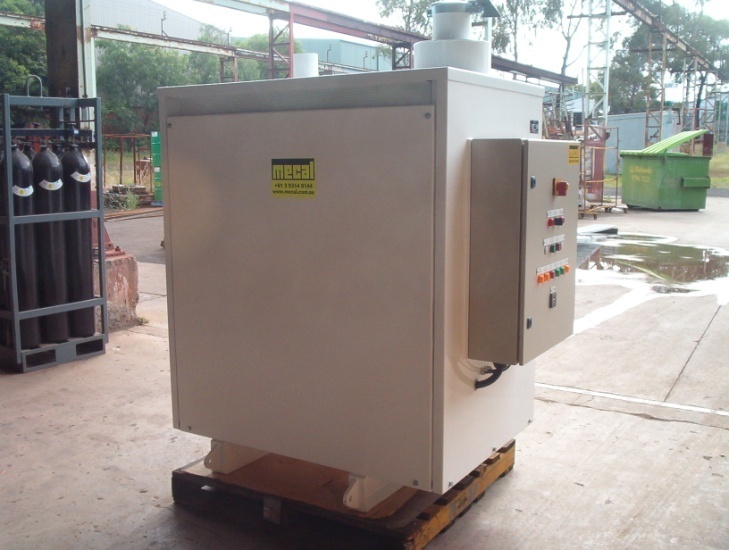 Mecal Systems Ready for Shipment
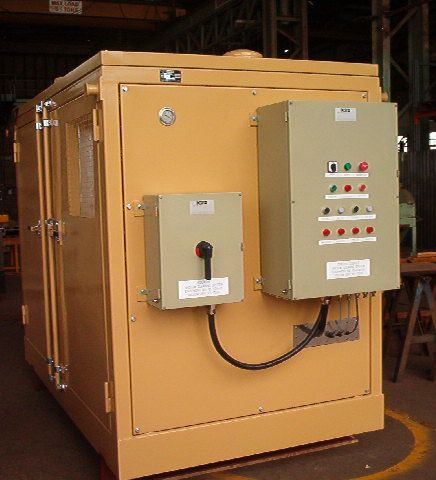 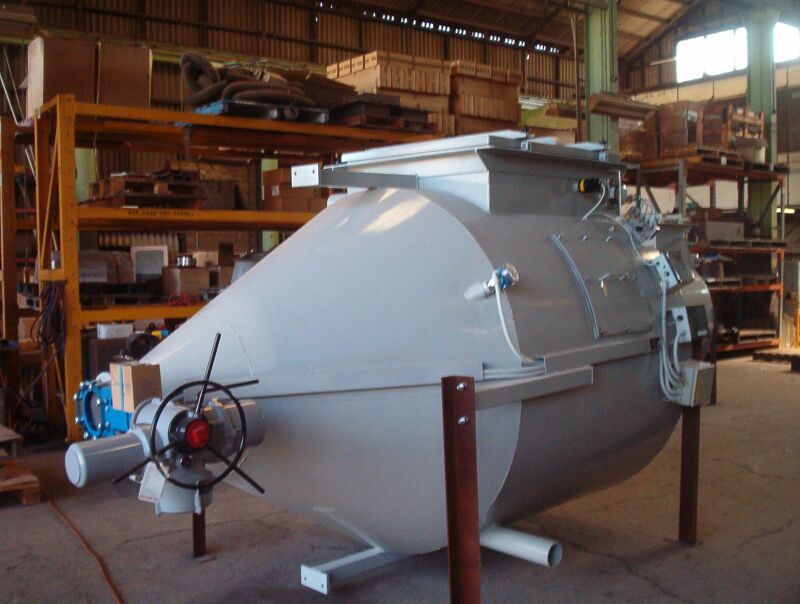 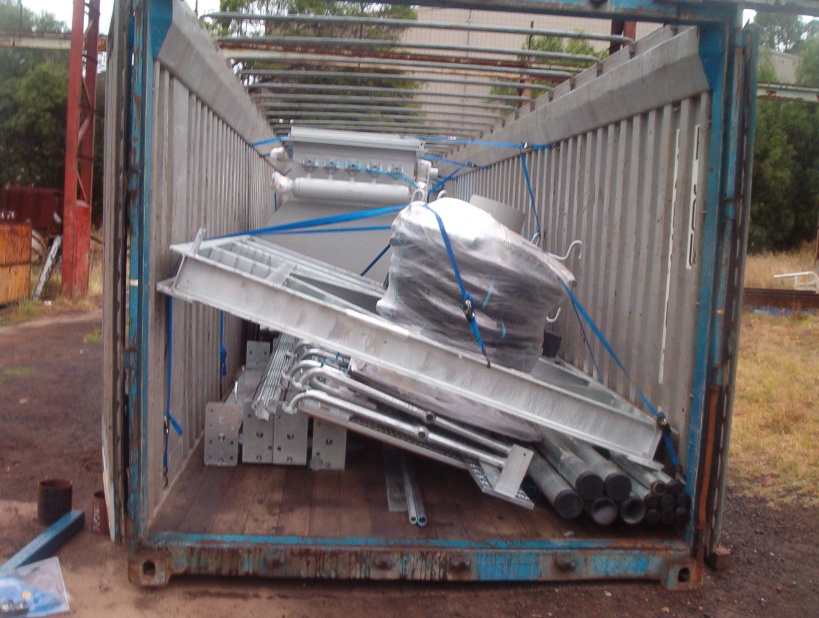 Piping Systems
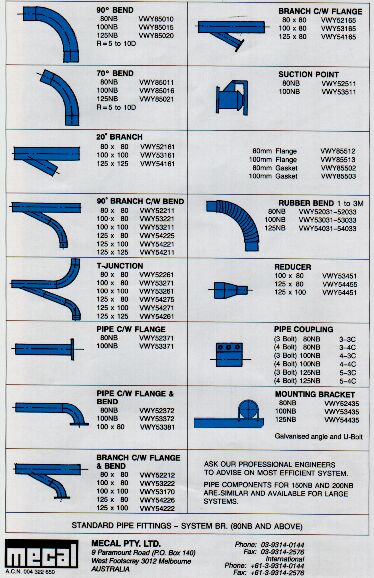 Hoses and Tools
Advantages of Mecal Vacuum Cleaning Systems
Optimal design for any particular applications 
Using a range of standard machines and components then modified to suit clients’ special requirements
Robust and reliable Vacuum Pumps and Filter System to provide Low Maintenance, excellent Reliabilty and Long Service Life
Large range of hoses and tools available
Competitive prices for similar duty requirements
User List of Mecal Vacuum Cleaning Systems